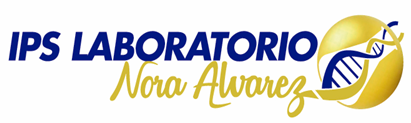 Control de salidas no conformes: 
El numeral 8.7 de la ISO 9001:2015
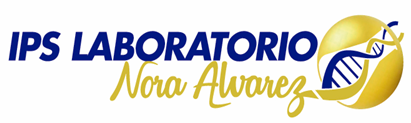 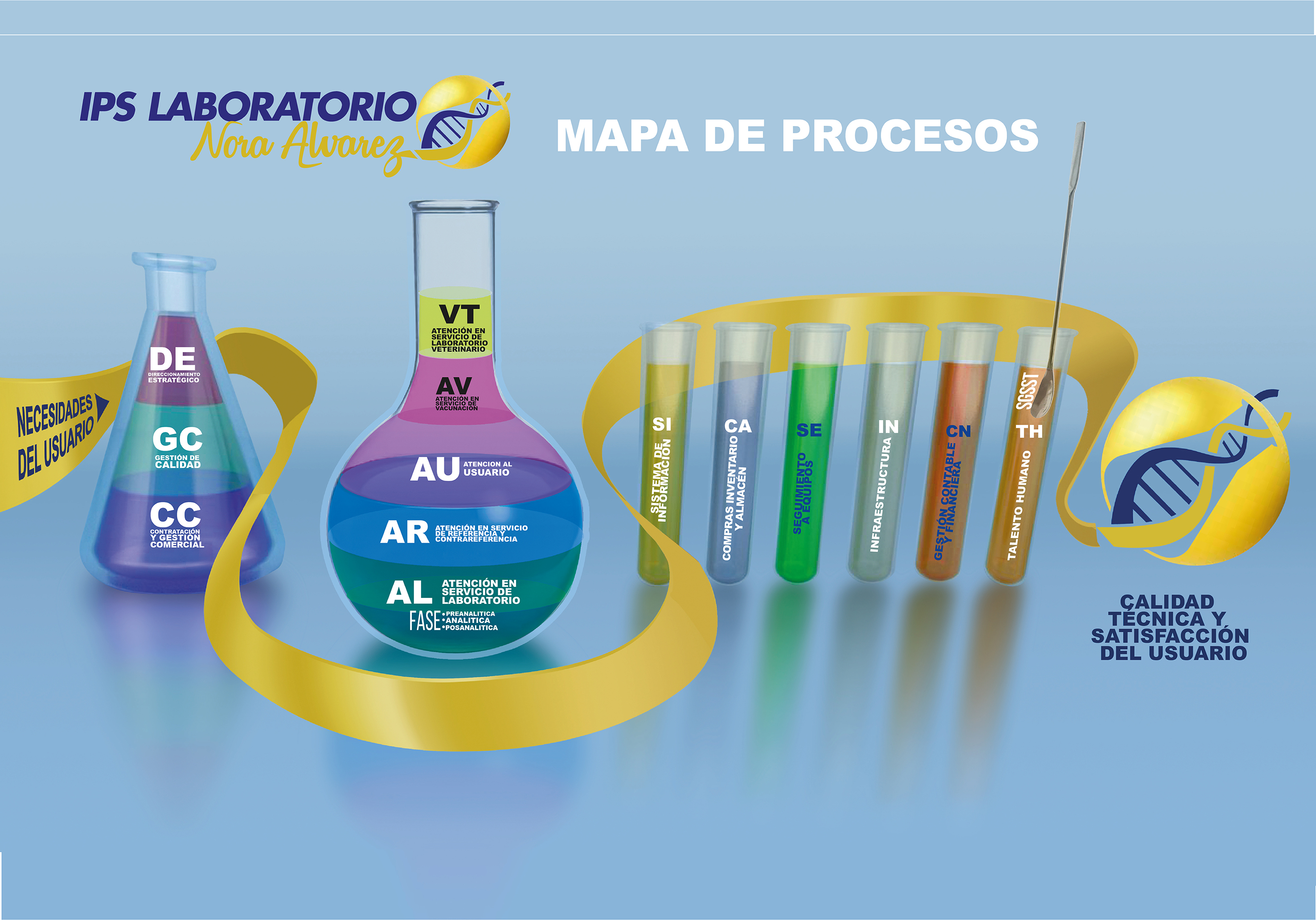 SALIDAS
ENTRADAS
Resultado Inoportuno
Seguimiento inoportuno indicadores
Caída del sistema de información
Muestra Hemolizada
Análisis contexto errado
Exámenes que no transmiten
Ingreso errado de pruebas
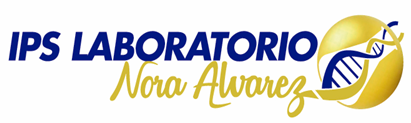 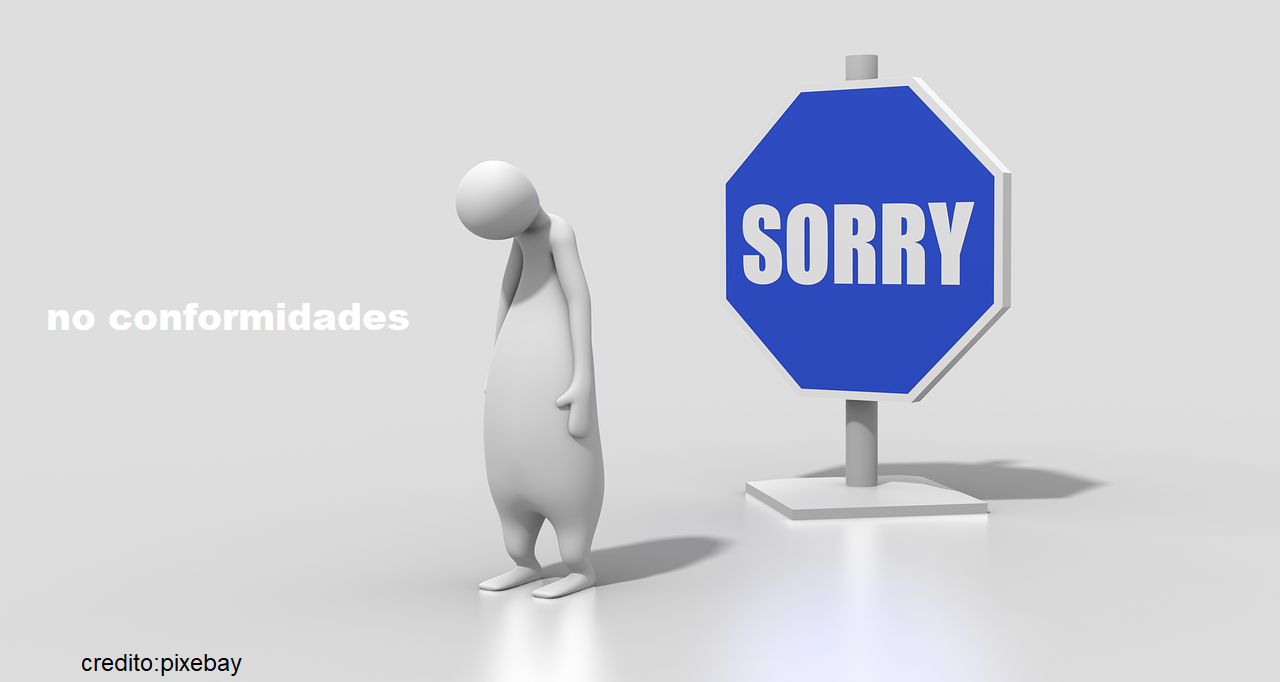 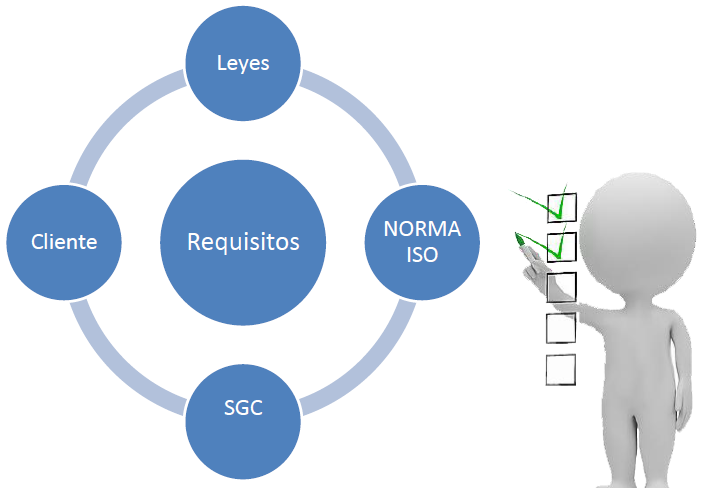 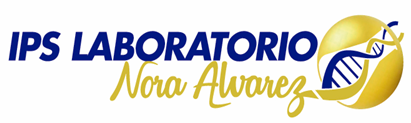 Recuerda que lo que no se mide, no se controla. 
Al detectarlas y tratadas  SNC, disminuimos su recurrencia.
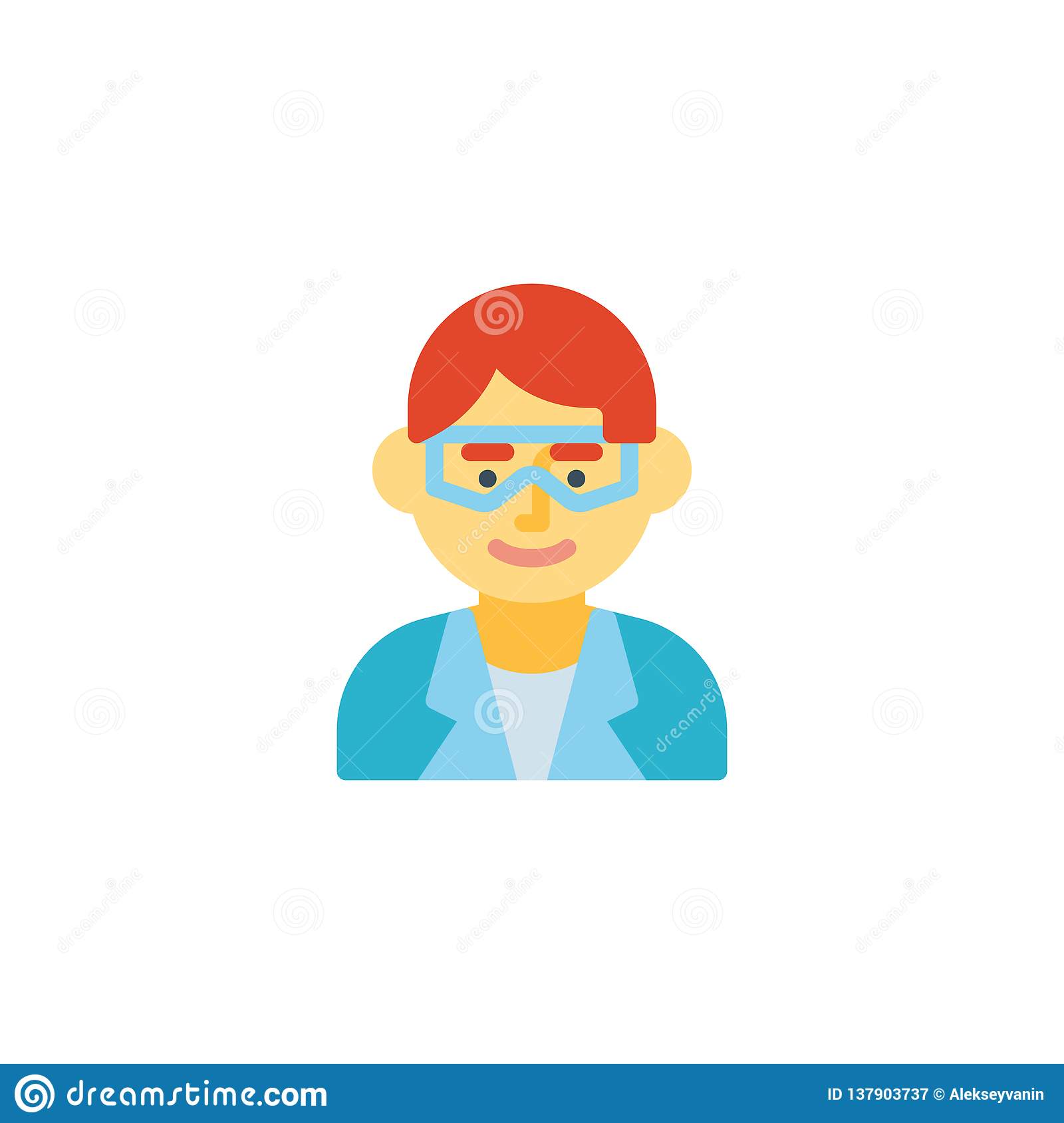 Tratamiento Salida No conforme
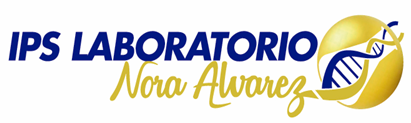 Salidas no conformes y su 
documentación
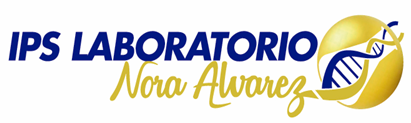 Recuerda que este tema debe estar documentado. 
Si identificaste una SNC, debes mostrar evidencia que permita determinar cuál es y las acciones que tomaste.
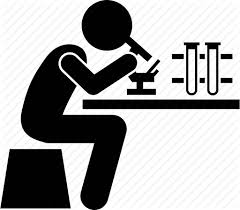 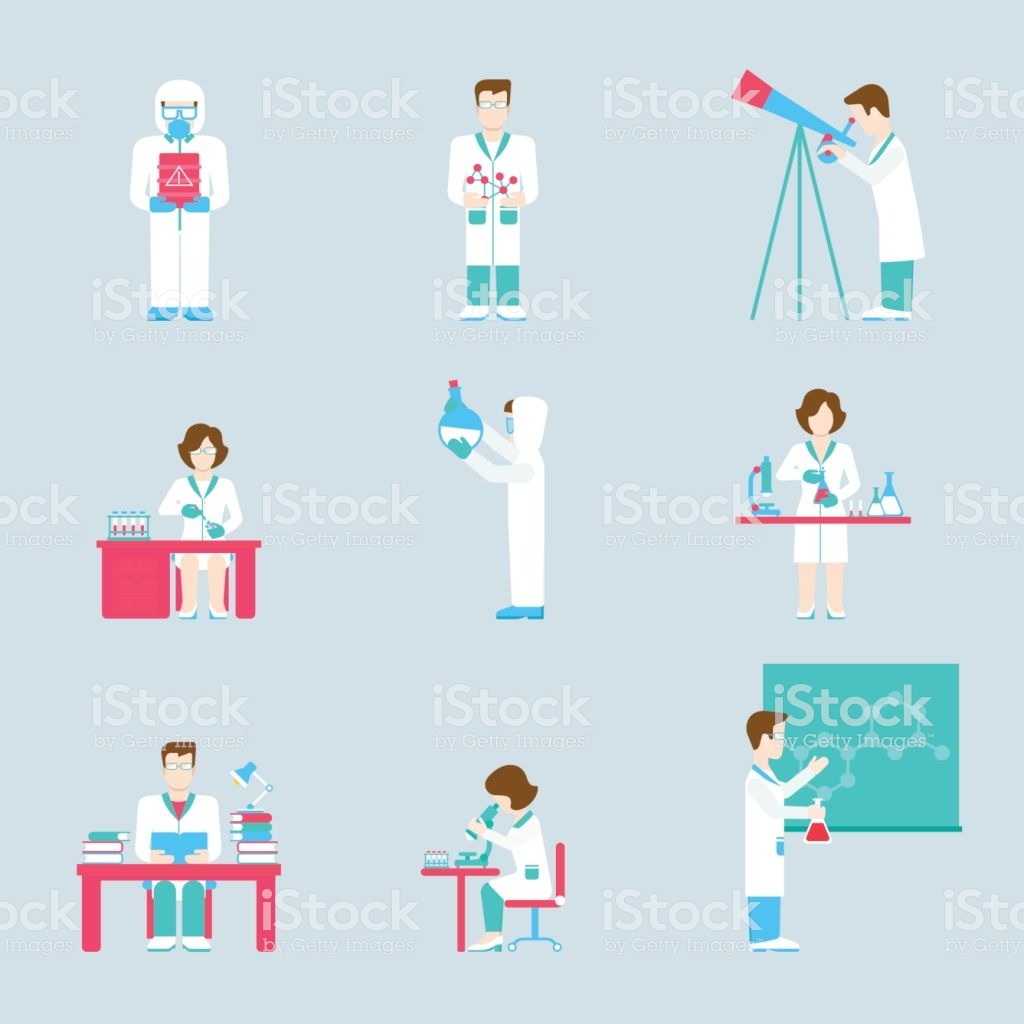 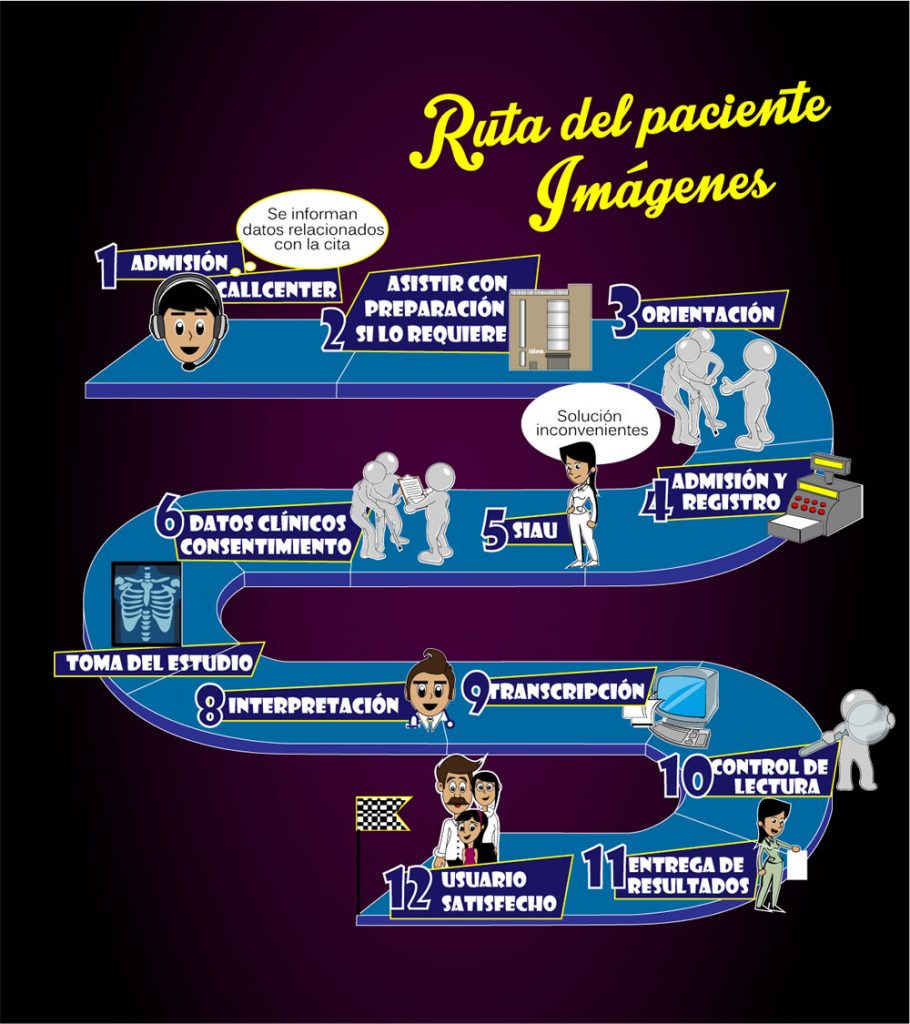 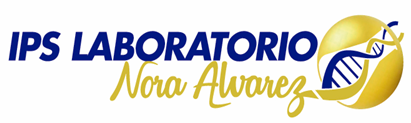 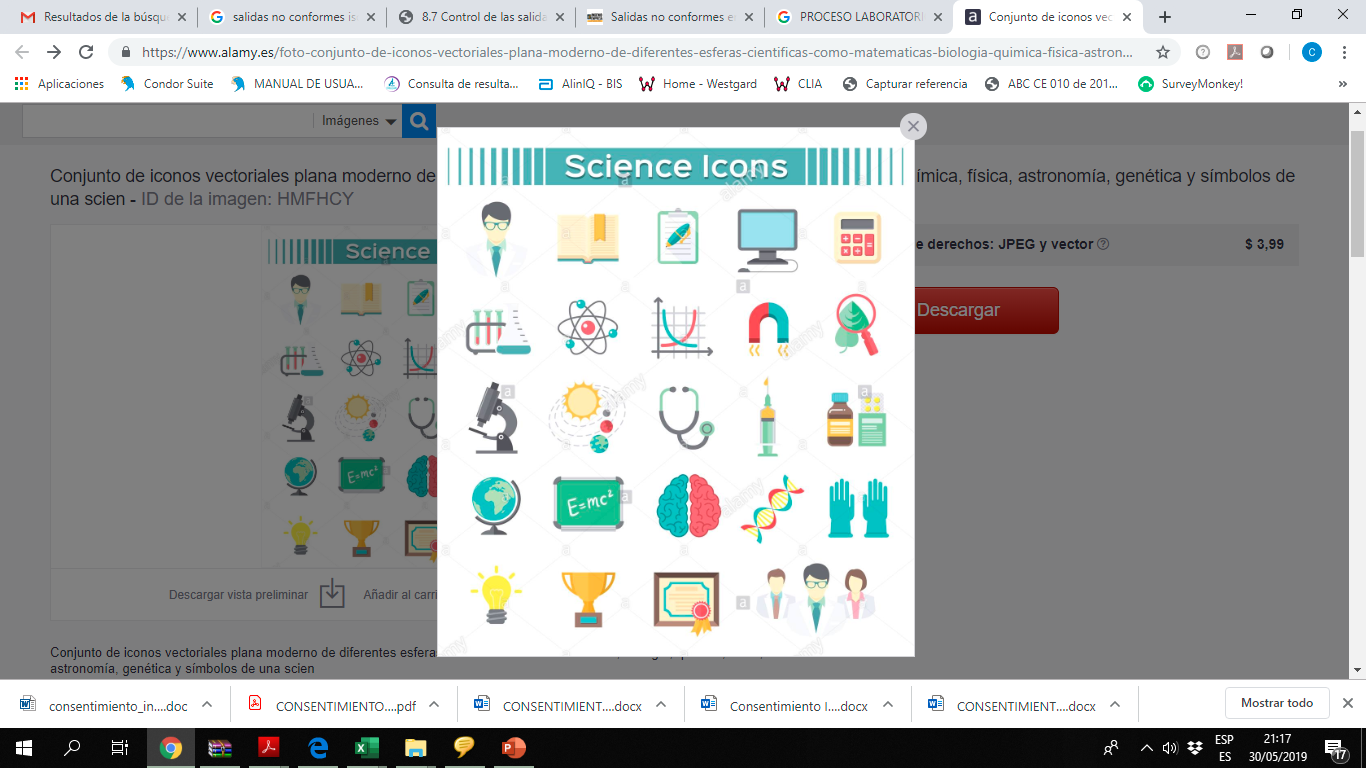